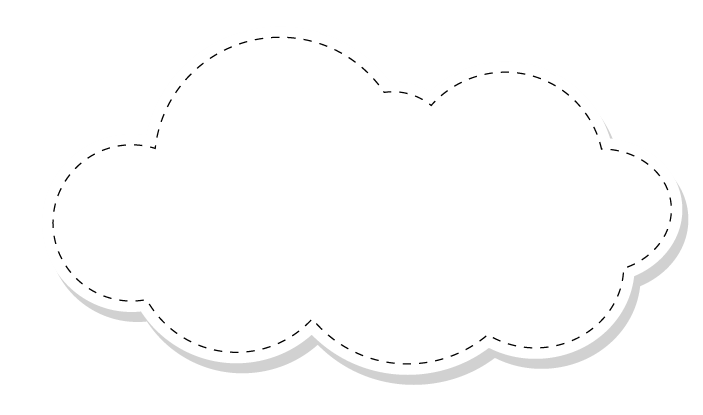 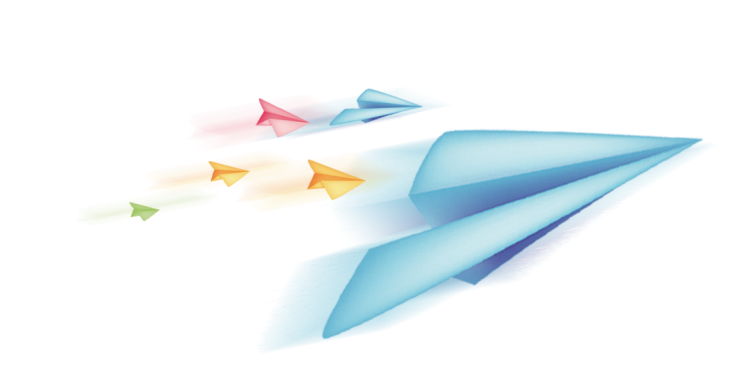 Chào mừng các em đến với 
tiết Tự nhiên và Xã hội
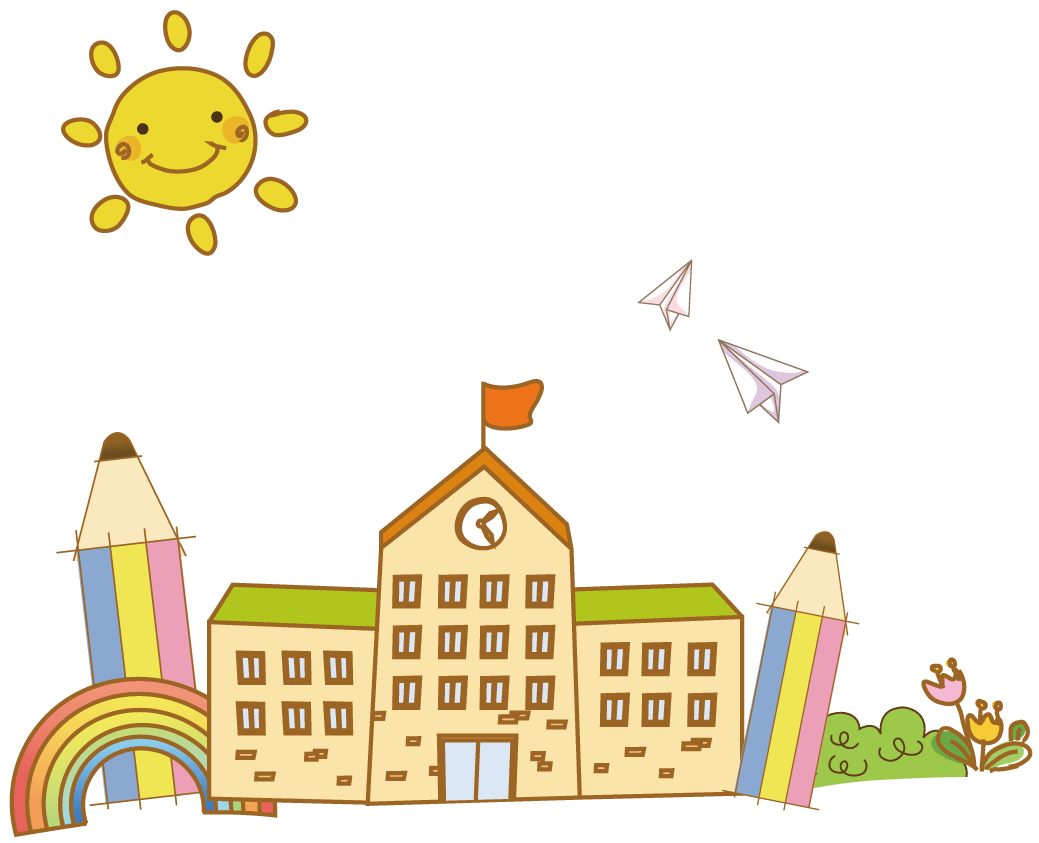 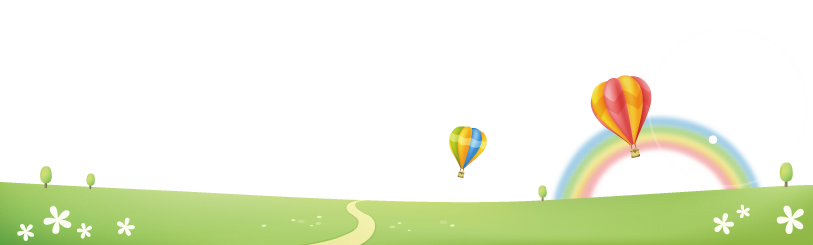 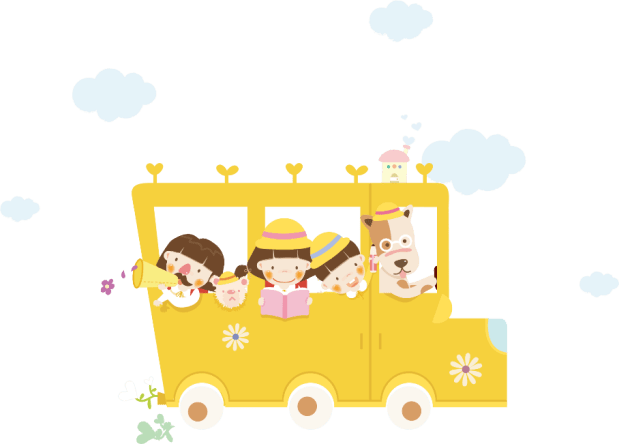 [Speaker Notes: luongtran8495@gmail.com]
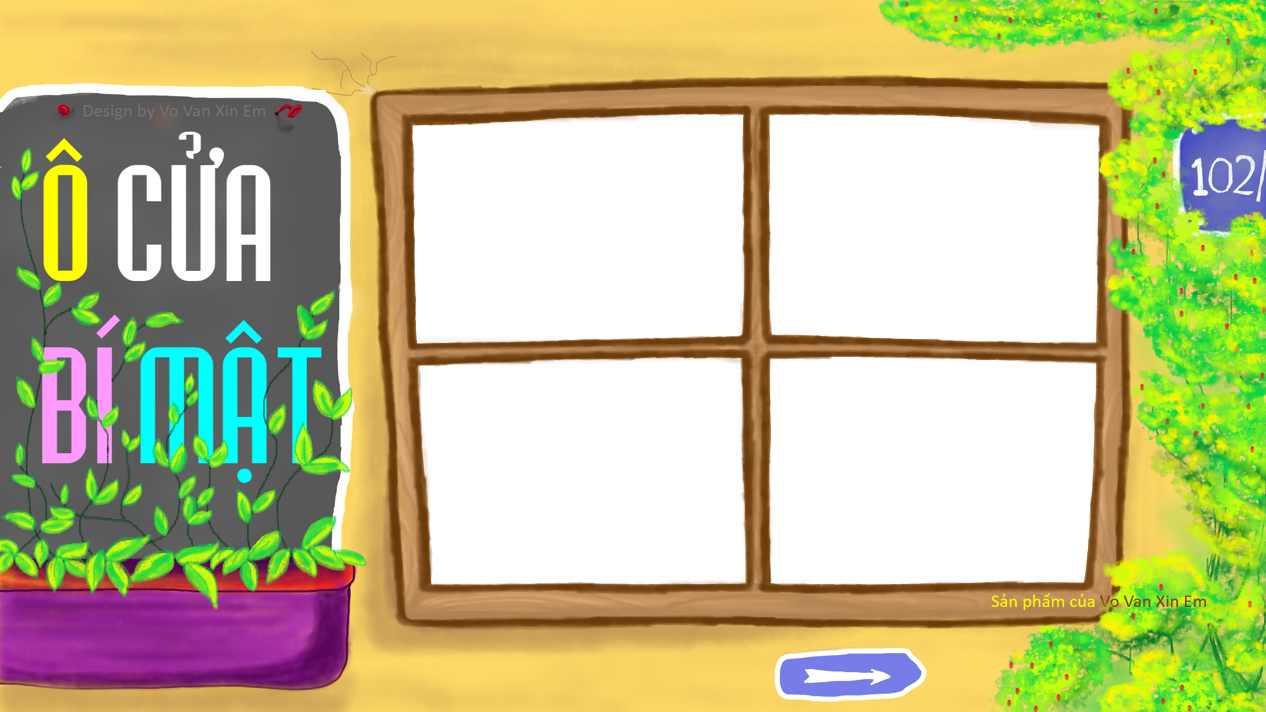 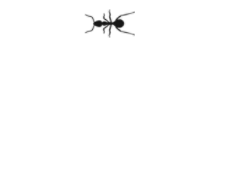 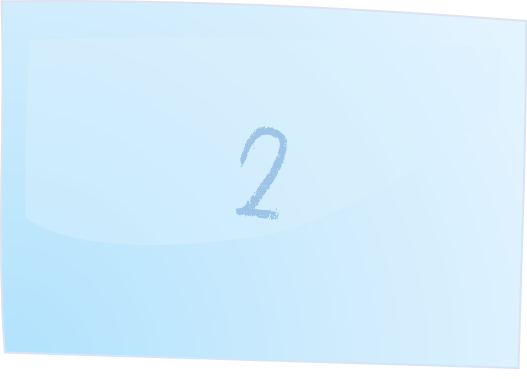 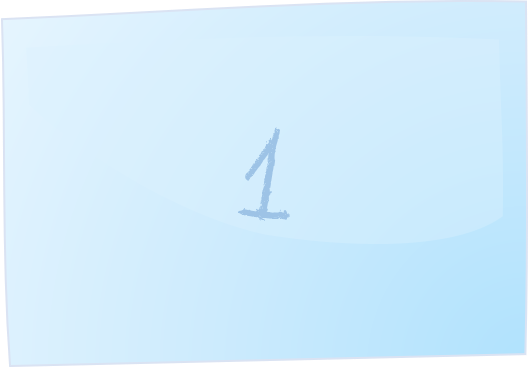 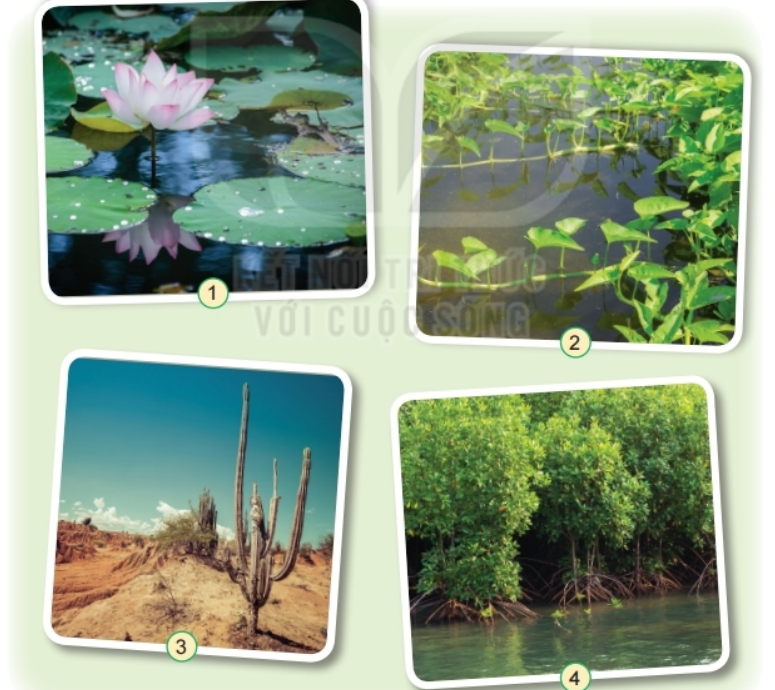 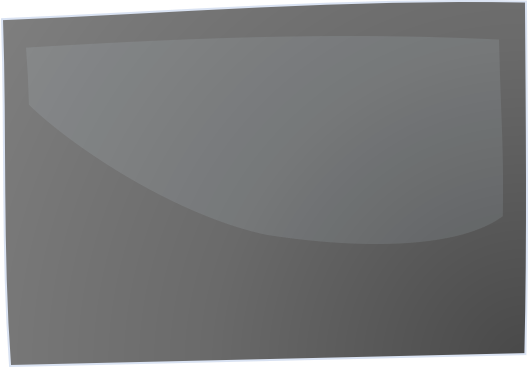 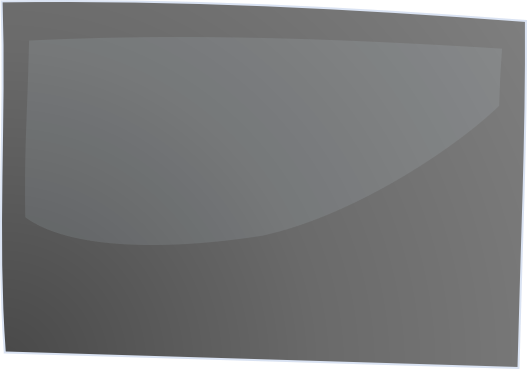 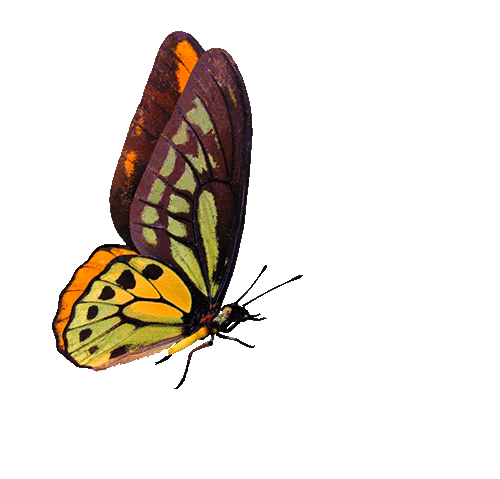 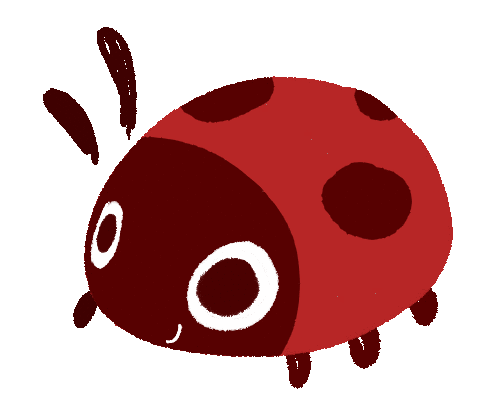 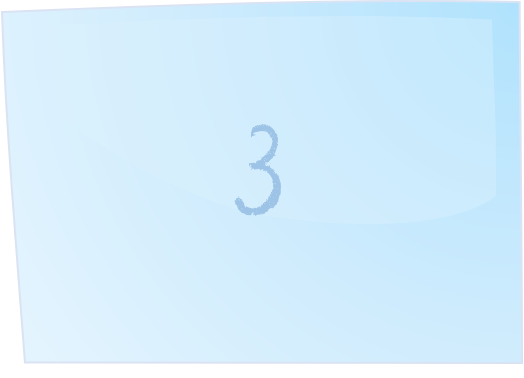 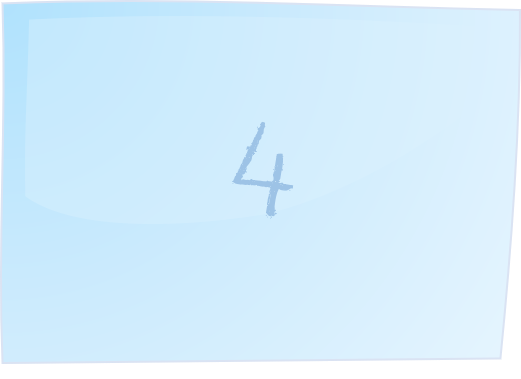 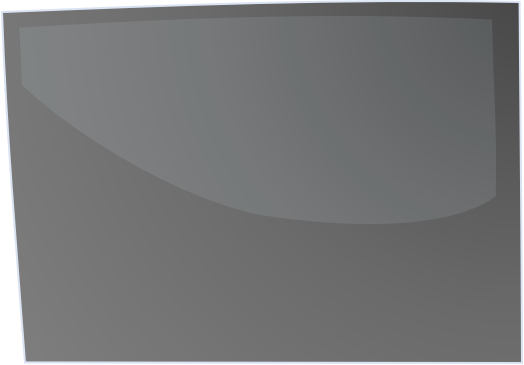 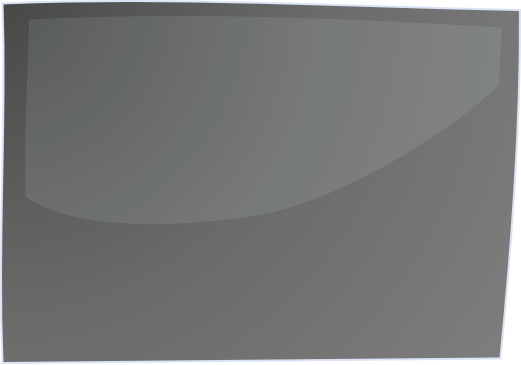 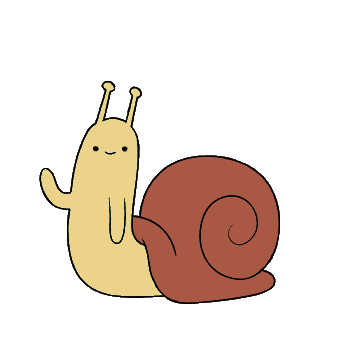 Đến bài mới
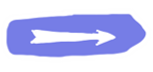 Thân cây không vỏ
Cành thì chẳng có
Hoa thì đo đỏ
Quả đầy một giỏ
 Áo đơn, áo kép, đứng nép bờ ao?
Đáp án: Cây chuối
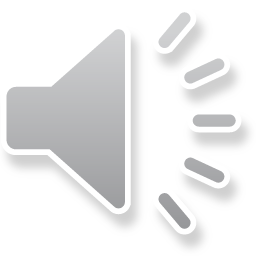 Cây gì chẳng thiếu chẳng thừa
Ăn vào ngon ngọt cho vừa lòng anh.
Đáp án: Đu đủ
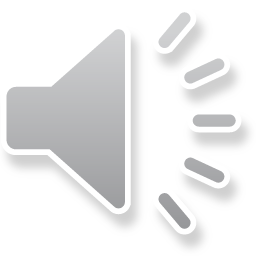 Mang tên loài chim đẹp
Hoa như lửa đầy cành
Rực rỡ cạnh lá xanh
Gọi ve về ca hát.
Đáp án: Cây phượng
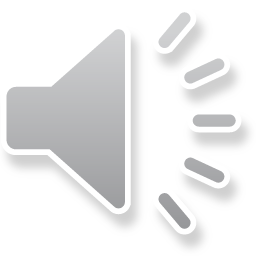 Cỏ gì kết quả ven song
Ngắt chơi đấu chọi, vui không bến bờ?
Đáp án: Cây cỏ gà
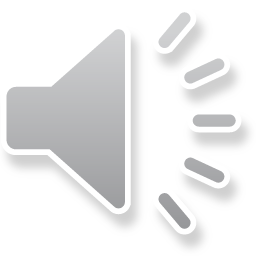 TỰ NHIÊN VÀ XÃ HỘI 
Bài 16: Thực vật sống ở đâu? (tiết 2)
Hoạt động khám phá
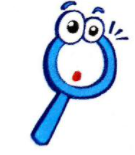 3. Phân loại các cây em biết dựa vào nơi sống, môi trường sống và hoàn thành bảng theo mẫu
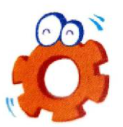 Hoạt động thực hành
1. Nơi em đang sống có những cây gì? Chúng sống ở môi trường nào?
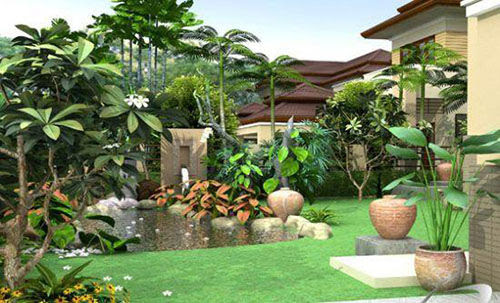 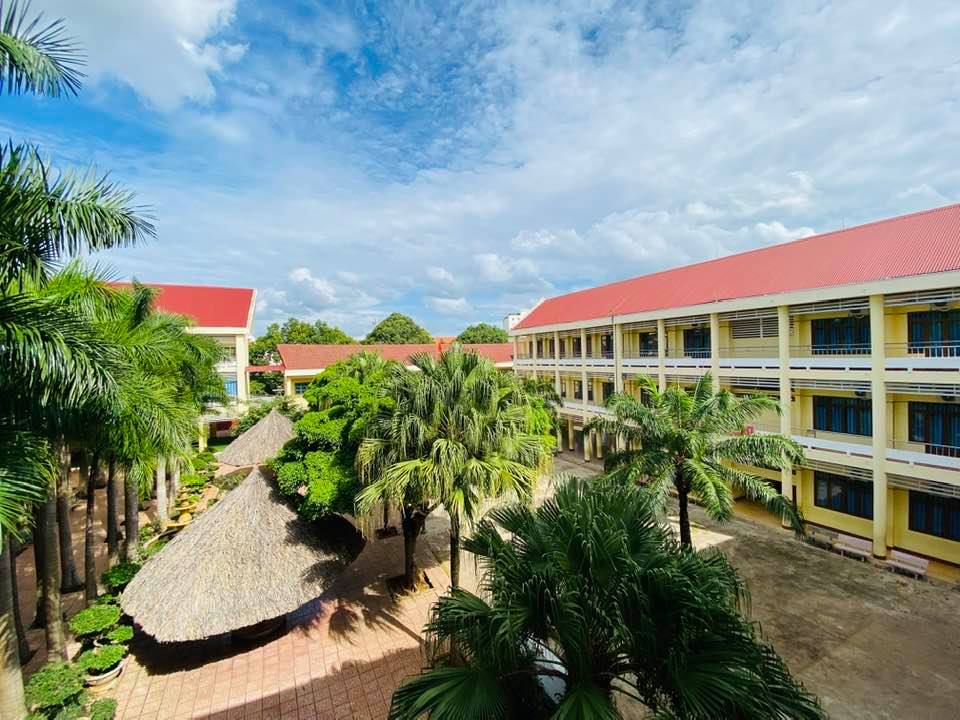 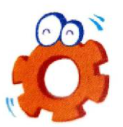 Hoạt động thực hành
2. Kể tên và nơi sống của cây trong mỗi thẻ hình dưới đây.
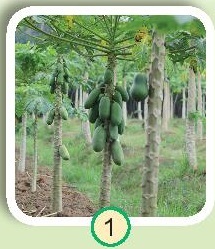 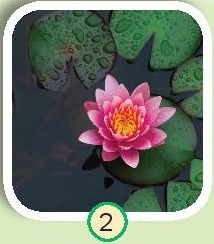 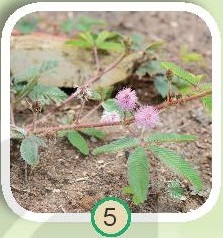 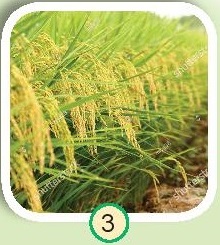 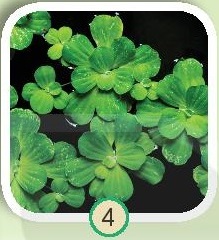 Cây đu đủ sống trên cạn
Cây xấu hổ sống trên cạn
Cây hoa súng sống dưới nước
Cây bèo sống dưới nước
Cây lúa sống dưới nước
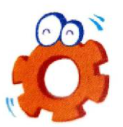 Hoạt động thực hành
3.Gắn các thẻ hình vào môi trường sống phù hợp trong bức tranh sau:
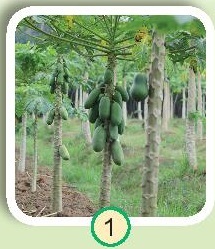 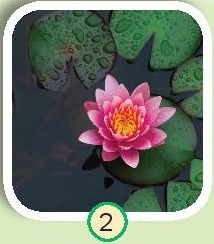 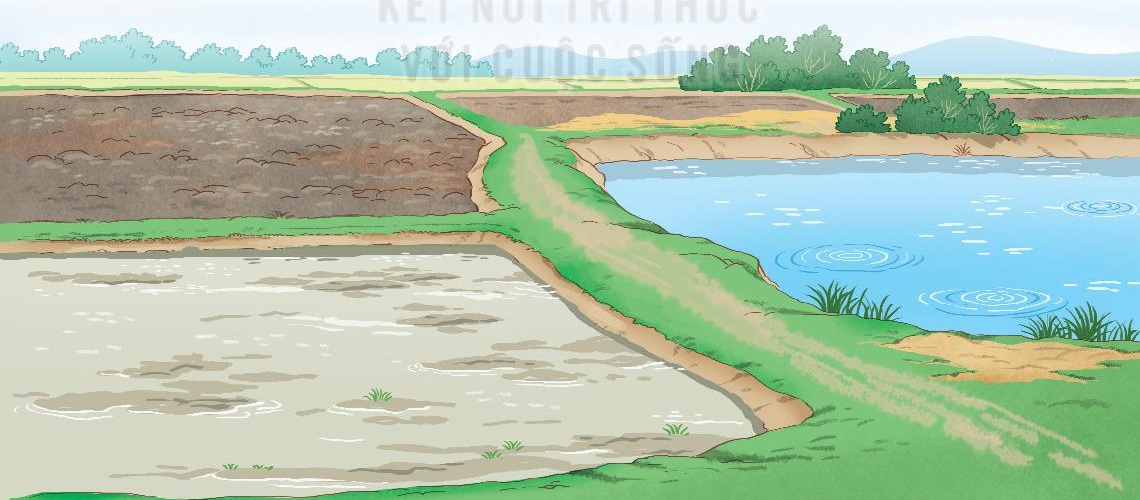 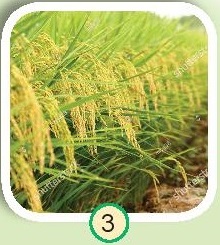 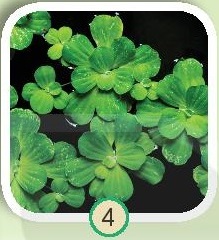 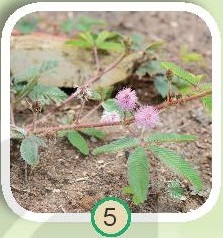 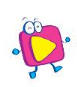 Hoạt động vận dụng
1. Quan sát hình dưới đây và giải thích vì sao cây lục bình sau khi đưa lên cạn một thời gian lại bị héo.
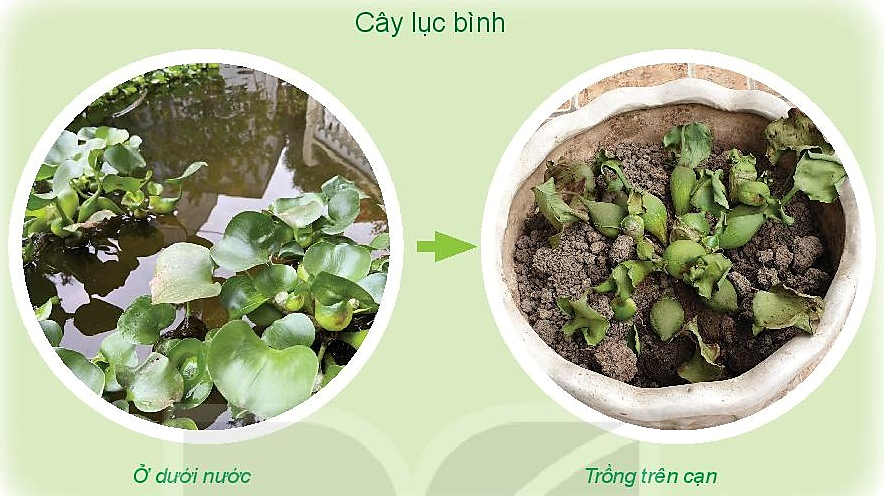 Vì cây bị thay đổi môi trường sống.
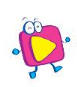 Hoạt động vận dụng
2. Điều gì sẽ xảy ra nếu môi trường sống của cây bị thay đổi?
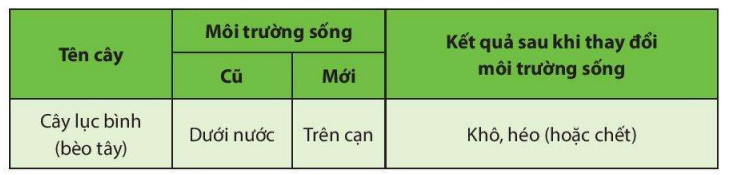 Nếu môi trường sống của cây bị thay đổi thì cây có thể khô, héo hoặc chết.
Tổng kết
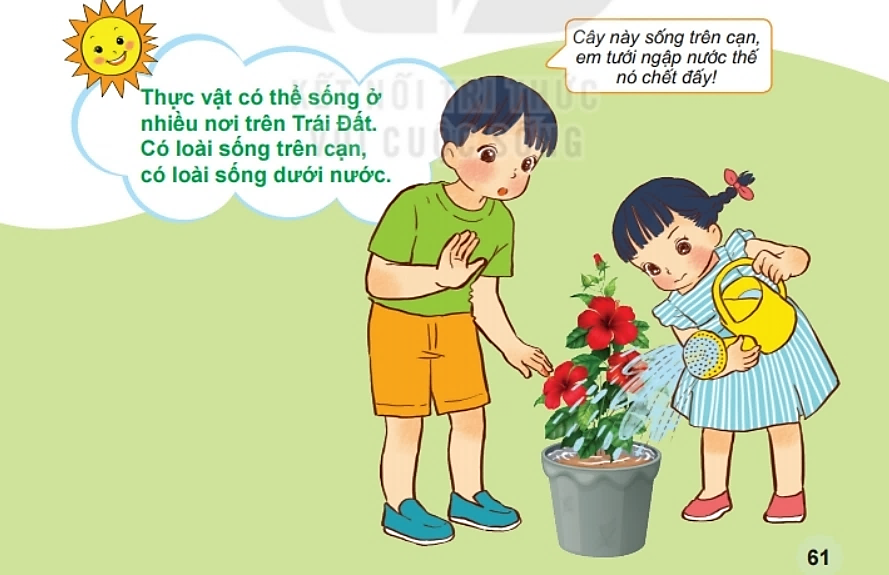